ESTUDIANTES SANOS Y LIBRES DE DROGAS
CAMPAÑA REGIONAL

EQUIPO DE TUTORIA Y ORIENTACIÓN EDUCATIVA
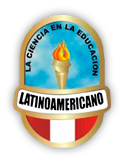 TIPOS DE ADICCIONES
CONSUMO DE  SUSTANCIAS
CONDUCTUALES
¿QUE ES UNA ADICCIÓN?
Habito de conductas peligrosas consumo de sustancias que interfieren con la vida diaria, del que no se puede prescindir o resulta muy difícil hacerlo por razones de dependencia psicológica o fisiológica.
DEPENDENCIA FISICA
Dependencia físiologica
La dependencia física es el estado de adaptación fisiológica de un organismo que requiere la presencia de una droga para continuar su funcionamiento normal, y que se manifiesta por la aparición de intenso malestar físico si se suspende su administración (síndrome de abstinencia).
DEPENDENCIA PSICOLOGICA
Dependencia psicológica
La dependencia psicológica es la necesidad emocional y compulsiva de un individuo por consumir una droga para sentirse bien, aunque fisiológicamente no le sea necesaria. Este tipo de dependencia es causada en forma predominantemente por los estimulantes del sistema nervioso.
¿QUÉ ME HACE VULNERABLE?
EN LO PERSONAL
Ser hombre: En todo el mundo mas hombres que mujeres usan drogas.
Ser joven: Hay muchas dudas, algunas personas tratan de «olvidarse del mundo» con las adicciones.
Facultado personales no desarrolladas: no saber solucionar problemas de la vida diaria, no saber expresarse.
¿QUÉ ME HACE VULNERABLE?
EN MI AMBIENTE
Que en mi sociedad tomar y fumar es «normal»
Que es fácil acceder a sustancias o actividades adictivas
Que no reciba la orientación adecuada en la familia
Que mis padres usen o abusen de las drogas
Que yo haya sufrido maltrato físico o psicológico
Que mis oportunidades de educación sean muy bajas
Tener mucho tiempo libre no estructurado
¿COMO PUEDO PROTEGERME DE LAS ADICCIONES?
INFORMATE: No peques por ignorancia, ni te dejes llevar por «lo que dicen»
RED DE APOYO: Mantén una buena relación con tu familia y amigos
AMIGOS: Recuerda, un buen amigo quiere tu bienestar
FORTALECETE: Aprende a decir NO y a decidir bien
ORGANIZA TU TIEMPO: Ten pasatiempo sanos, el deporte y la música son buenas opciones.
¿CUALES SON LAS CONSECUENCIAS DE LAS ADICCIONES?
Perdida del control: Tu ya no controlas tu vida, dependes de una sustancia o de un juego, a eso se resumen.
Perdida de aspiraciones: Por mas que te gustaría ser «alguien en la vida», cada vez mas piensas «no puedo»
Perdida de familia y amigos: Cada vez dedicas mas tiempo a tu adicción y dejas de lado las personas, solo te relacionas con quienes aceptan tu adicción
Consecuencias trágicas: muerte e inanición, en punto extremas dejas de comer y tu vida se debilita
ENTONCES…¿QUE ESPERAS?SUMATE A LA CAMPAÑA AHORA ELABORA SLOGANS Y EXPONLOS EN LOS PABELLONES DEL COLEGIO¡TU TAMBIEN PUEDES AYUDAR!